ВІЧНА ІСТИНА
ПРОГРАМА МОЛИТОВНОГО ТИЖНЯ 2021
«ІСТИННО, ІСТИННО КАЖУ ВАМ...»
ІСТИННИЙ ХЛІБ – СЛОВО БОЖЕ
«...Істинно, істинно кажу вам: не Мойсей дав вам хліб з неба, а Отець Мій дає вам істинний хліб з неба. Бо хліб Божий є Той, Хто сходить з неба і дає життя світові» (Ів. 6:32–33).
1-Й ДЕНЬ
ІСТИННИЙ ХЛІБ – СЛОВО БОЖЕ
МИ ДЯКУЄМО ГОСПОДУ 
за минулий рік з усіма Його духовними та матеріальними благословеннями (Еф. 1,3);
за їжу, одяг і дах над головою (Мт. 6,11;1 Тим. 6,8);
за Його живе Слово, яке дає нам силу перемагати (1 Ів. 5,4–5);
за те, що Його богонатхненне Слово корисне нам для навчання, для докору, для виправлення та виховання в праведності (2 Тим. 3,16–17).
ІСТИННИЙ ХЛІБ – СЛОВО БОЖЕ
МИ МОЛИМОСЯ ГОСПОДУ 
про більшу любов до «чистого духовного молока» – Слова Божого (1 Пет. 2,2–3);
про зміцнення нашої «внутрішньої людини» і здатність протистояти спокусам гріха  (Еф. 3,16);
про те, щоб між нашими словами та ділами не було розбіжностей (Мт. 7,24);
про нашу єдність у вірі та пізнанні Божого Сина, щоб ми досягли досконалого змужніння у Христі (Еф. 4,13).
ВІЧНА ІСТИНА
ПРОГРАМА МОЛИТОВНОГО ТИЖНЯ 2021
«ІСТИННО, ІСТИННО КАЖУ ВАМ...»
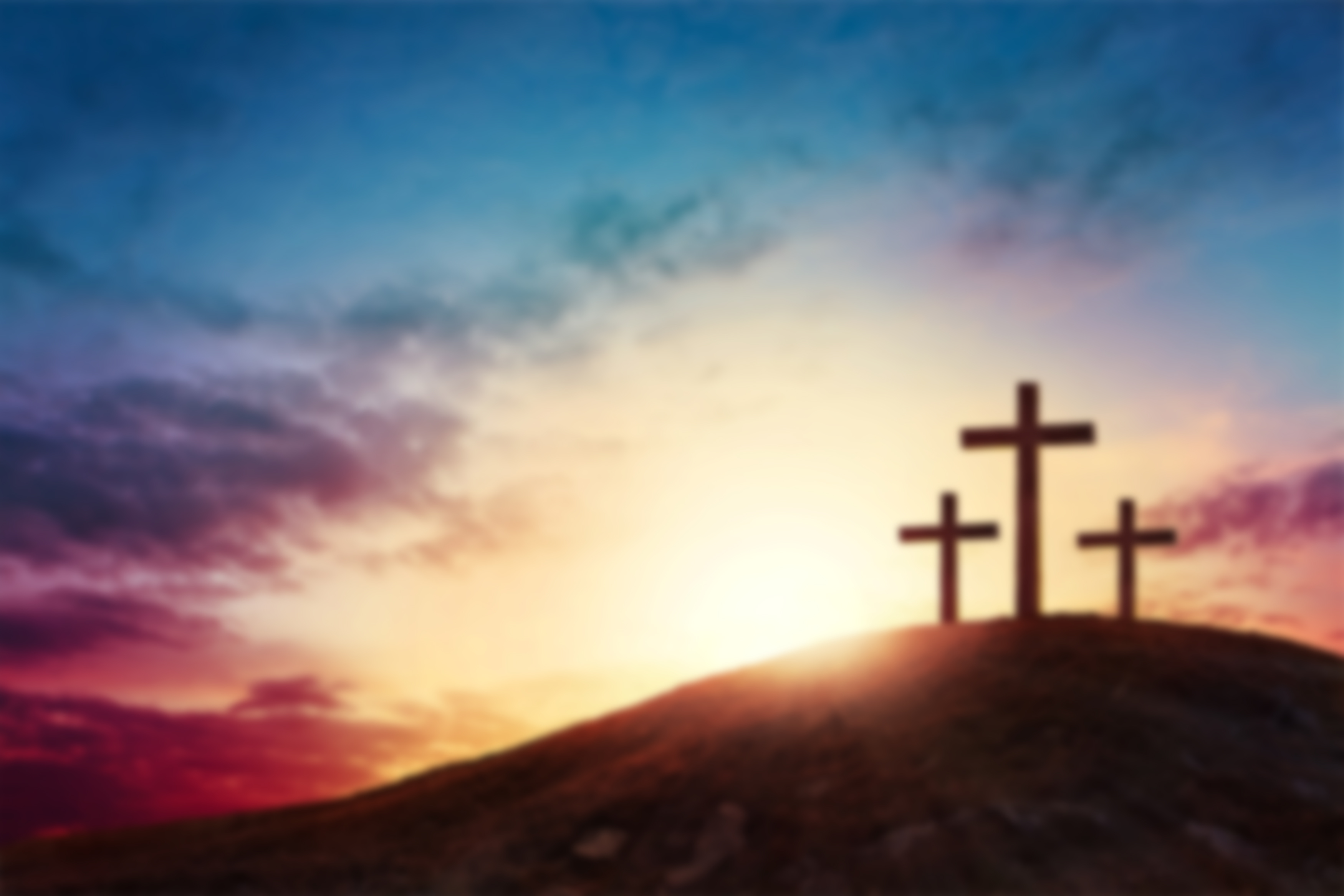 ІСТИННА БЛАГОДАТЬ ТА ВІЧНЕ ЖИТТЯ
«Істинно, істинно кажу вам: хто слухає слово Моє і вірує в Того, Хто послав Мене, має вічне життя і на суд не приходить, а перейшов від смерті в життя» (Ів. 5,24).
2-Й ДЕНЬ
ІСТИННА БЛАГОДАТЬ ТА ВІЧНЕ ЖИТТЯ
МИ ДЯКУЄМО ГОСПОДУ 
за те, що Він – істинний шлях до Небесного Отця (Ів. 14,6; Дії 4,12; 1 Ів. 5,12);
за те, що Своєю Голгофської жертвою Він відкупив нас і врятував від суду та гніву Божого (Ів. 3,16–17; Еф. 1,7–8);
за вічне життя, яке подароване нам у Христі(1 Ів. 5,11);
за часи благодаті, які досі тривають, колиу людей є можливість покаятися (2 Пет. 3,9).
ІСТИННА БЛАГОДАТЬ ТА ВІЧНЕ ЖИТТЯ
МИ МОЛИМОСЯ ГОСПОДУ 
про те, щоб наші родичі, друзі, знайомі, сусіди, співробітники та однокласники прийняли Його як свого особистого Спасителя;
про духовне пробудження у світі (2 Тим. 2,25);
про духовне оновлення в церкві (Об. 3,19);
про духовне пробудження в Ізраїлі (Дії 5,31; Єр. 24,7).
ВІЧНА ІСТИНА
ПРОГРАМА МОЛИТОВНОГО ТИЖНЯ 2021
«ІСТИННО, ІСТИННО КАЖУ ВАМ...»
ІСТИННЕ СЛУЖІННЯ, ЖИВІ ПЛОДИ
«Істинно, істинно кажу вам: якщо зерно пшеничне,
впавши в землю, не вмре, то залишиться одно. Коли ж умре,
то принесе багато плоду» (Ів. 12,24).
3-Й ДЕНЬ
ІСТИННЕ СЛУЖІННЯ, ЖИВІ ПЛОДИ
МИ ДЯКУЄМО ГОСПОДУ 
за те, що Ісус Христос зійшов на землю, щоб служити людям (Мр. 10,45);
за те, що Він дав нам право служити людям, наслідуючи Його неперевершеному прикладу (Флп. 2,5);
за дари благодаті, які одержав кожний віруючий для служіння в церкві (Рим. 12,3; 1 Пет. 4,10).
ІСТИННЕ СЛУЖІННЯ, ЖИВІ ПЛОДИ
МИ МОЛИМОСЯ ГОСПОДУ 
про пресвітерів, дияконів та проповідниківу церкві, щоб Він дав їм багато любові, мудрості та сили в служінні (Євр. 13,17);
про всіх самовідданих та вірних трудівниківу церкві (Мт. 10,37; Рим. 12,11);
про всі види служіння в церкві: дитяче, молодіжне, музичне та інші;
про готовність кожного члена церкви брати участь в розбудові Божого Царства відповідно до отриманих від Нього дарів (Мр. 12,43;1 Кор. 12,4).
ВІЧНА ІСТИНА
ПРОГРАМА МОЛИТОВНОГО ТИЖНЯ 2021
«ІСТИННО, ІСТИННО КАЖУ ВАМ...»
ПРИНЦИПИ ІСТИННОГО СПІЛКУВАННЯ В СІМ‘Ї
«...Істинно, істинно кажу вам: Син нічого не може творити Сам від Себе, якщо не бачить, що Отець творить, бо що Він творить, те так само творить і Син. Бо Отець любить Сина і показує Йому все, що Сам творить...» (Ів. 5,19–20).
4-Й ДЕНЬ
ПРИНЦИПИ ІСТИННОГО СПІЛКУВАННЯ В СІМ‘Ї
МИ ДЯКУЄМО ГОСПОДУ 
за Його жертовну любов, яка є для нас прикладом в сімейних стосунках (Еф. 5,22–25);
за любов, молитви та добрий приклад наших батьків (Флп. 3,17; 2 Тим. 1,5);
за наших дітей та онуків – дар Божий (Мр. 10,13–16; Пс. 126,3–5);
за те, що Він піклується про наші духовні та матеріальні потреби (Мт. 6:26, 32–34).
ПРИНЦИПИ ІСТИННОГО СПІЛКУВАННЯ В СІМ‘Ї
МИ МОЛИМОСЯ ГОСПОДУ 
про зростання взаємної любові між подружжям, між батьками та дітьми;
про нашу готовність в будь-якому віці навчатися доброго в інших (Лк. 18,17);
про те, щоб в наших сім‘ях панували мир, затишок та сердечне спілкування між собою(Рим. 12,9–10);
про правильне використання засобів масової інформації й соцмереж кожним членом сім‘ї (Еф. 5,15–17);
про покаяння тих членів наших сімей, які ще не примирилися з Ним;
про самотніх, вдів та сиріт (Як. 1,27).
ВІЧНА ІСТИНА
ПРОГРАМА МОЛИТОВНОГО ТИЖНЯ 2021
«ІСТИННО, ІСТИННО КАЖУ ВАМ...»
СВІДЧЕННЯ ПРО ІСТИНУ: ОСОБИСТЕ ТА У ВСЬОМУ СВІТІ
«Істинно, істинно кажу тобі: ми говоримо те, що знаємо, 
і свідчимо про те, що бачили...» (Ів. 3,11).
5-Й ДЕНЬ
СВІДЧЕННЯ ПРО ІСТИНУ: ОСОБИСТЕ ТА У ВСЬОМУ СВІТІ
МИ ДЯКУЄМО ГОСПОДУ
за те, що Він дає нам силу свідчити про істину (Дії 1,8);
за всіх посланців від імені Христового, які сповіщають Євангелію сусідам, співробітникам чи однокласникам (2 Кор. 5,20);
за місіонерів, які самовіддано трудятьсяна полях благовістя, незважаючи на труднощі та переслідування (2 Кор. 1,8–9);
за свободу віросповідання в нашій країні (2 Сол. 3,1–2).
СВІДЧЕННЯ ПРО ІСТИНУ: ОСОБИСТЕ ТА У ВСЬОМУ СВІТІ
МИ МОЛИМОСЯ ГОСПОДУ 
про те, щоб серед оточуючих нас людей ми були листом Христовим, гідним довіри (2 Кор. 3,3);
про те, щоб Він допоміг нам радісно, словом і ділом поширювати Добру звістку (Рим. 1,16; Еф. 6,19);
про уряд нашої країни (1 Тим. 2,1–4);
про міста та села, в яких ми живемо (Єр. 29,7);
про місіонерів та християнські місії у всьому світі, які невтомно поширюють здорове вчення Євангелії (Рим. 10,14–15).
ВІЧНА ІСТИНА
ПРОГРАМА МОЛИТОВНОГО ТИЖНЯ 2021
«ІСТИННО, ІСТИННО КАЖУ ВАМ...»
ІСТИННА РАДІСТЬ НАВІТЬ СЕРЕД СТРАЖДАНЬ
«Істинно, істинно кажу вам: ви будете плакати і ридати, а світ буде радіти; ви будете сумувати, але смуток ваш перетвориться на радість вам» (Ів. 16,20).
6-Й ДЕНЬ
ІСТИННА РАДІСТЬ НАВІТЬ СЕРЕД СТРАЖДАНЬ
МИ ДЯКУЄМО ГОСПОДУ
за те, що теперішні тимчасові страждання заради Христа нічого не варті порівняноз прийдешньою славою (Рим. 8,18; Флп. 1,29);
за те, що Він не допускає нам випробовувань понад міру та передбачив кінець стражданням (1 Кор. 10,13);
за те, що Він Сам втішає нас у всіх наших скорботах (2 Кор. 1,3–5; 2 Пет. 2,9).
ІСТИННА РАДІСТЬ НАВІТЬ СЕРЕД СТРАЖДАНЬ
МИ МОЛИМОСЯ ГОСПОДУ
про християн, які переносять гоніння за проповідь Євангелії (2 Кор. 12,10; 2 Тим. 3,12);
про наших друзів, які гостро потребують найнеобхіднішого в зонах стихійних лих, воєн, епідемій та голоду (1 Пет. 1,6; 4,19);
про здатність сприймати страждання заради Христа як привілей (1 Пет. 4,1–2; Рим. 8,28);
про те, щоб наші страждання заради Христа сприяли більшому успіху благовістя(Флп. 1,12–14).
ВІЧНА ІСТИНА
ПРОГРАМА МОЛИТОВНОГО ТИЖНЯ 2021
«ІСТИННО, ІСТИННО КАЖУ ВАМ...»
ІСТИНА ПРО МАЙБУТНЄ І ГОТОВНІСТЬ ДО ПРИШЕСТЯІСУСА ХРИСТА
«...Істинно, істинно кажу Я тобі: якщо хто не народиться згори, 
не може бачити Царства Божого» (Ів. 3,3).
7-Й ДЕНЬ
ІСТИНА ПРО МАЙБУТНЄ І ГОТОВНІСТЬ ДО ПРИШЕСТЯ ІСУСА ХРИСТА
МИ ДЯКУЄМО ГОСПОДУ
за те, що наближається славна зустріч з Ним(1 Ів. 3,2);
за те, що маємо надійні обітниці, які є безпечним та міцним якорем для наших душ (Євр. 6,19–20);
за обіцяне святе місто, де Він Сам обітре сльози у Своїх вірних послідовників (Об. 21,1–7);
за Його підбадьорення і велику нагороду, яка очікує нас в Небесному Царстві (Лк. 12,35–39; 1 Пет. 1,6–9).
ІСТИНА ПРО МАЙБУТНЄ І ГОТОВНІСТЬ ДО ПРИШЕСТЯ ІСУСА ХРИСТА
МИ МОЛИМОСЯ ГОСПОДУ
про те, щоб ми постійно пильнували і були готові до Його славного пришестя(Мт. 24,36–51);
про те, щоб Він зберігав нас від спокус, які можуть виникати навіть у нашому оточенні (1 Ів. 2,18–21);
про поширення Євангелії по всьому світі(Мт. 24,14);
«Так, прийди, Господи Ісусе!» (Об. 22,17–21).
ВІЧНА ІСТИНА
ПРОГРАМА МОЛИТОВНОГО ТИЖНЯ 2021
«ІСТИННО, ІСТИННО КАЖУ ВАМ...»